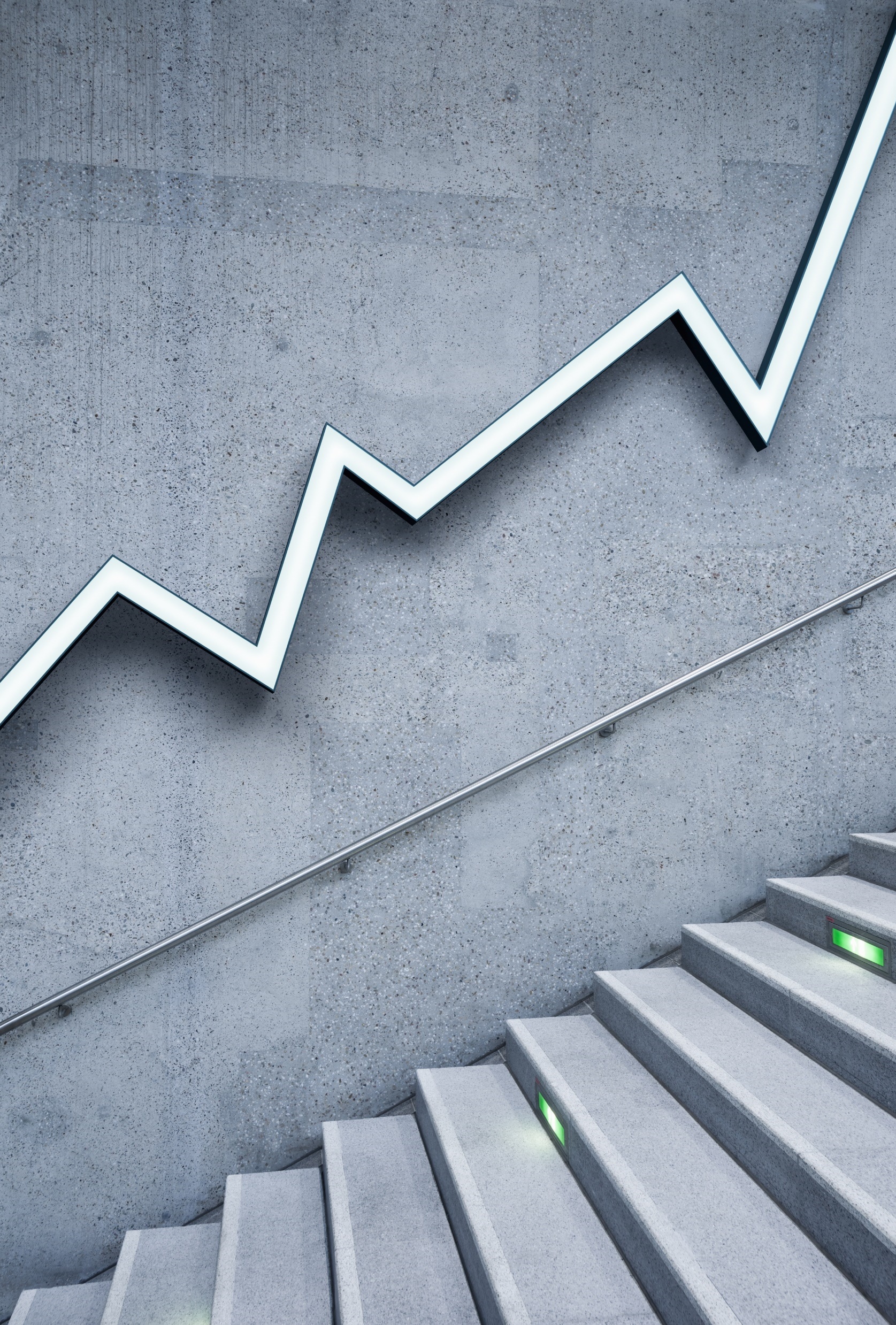 Реабилитация и дерадикализация
Опыт Центральной Азии
5 исправительных учреждений;
20 сотрудников ГСИН – психологи, социальные и оперативные работники;
25 осужденных из разных категорий риска (по 5 с каждой ИК);
72 часа обучения процессу реабилитации;
Методическое пособие: Краткое руководство «Социально-психологический портрет личности осужденных за РЭиТ»;
Практическое сопровождение реабилитационной работы в ИК.
ПИЛОТНЫЙ ПРОЕКТ ПО РЕАБИЛИТАЦИИ осужденных за РЭиТ в условиях ИК, кЫРГЫЗСТАН
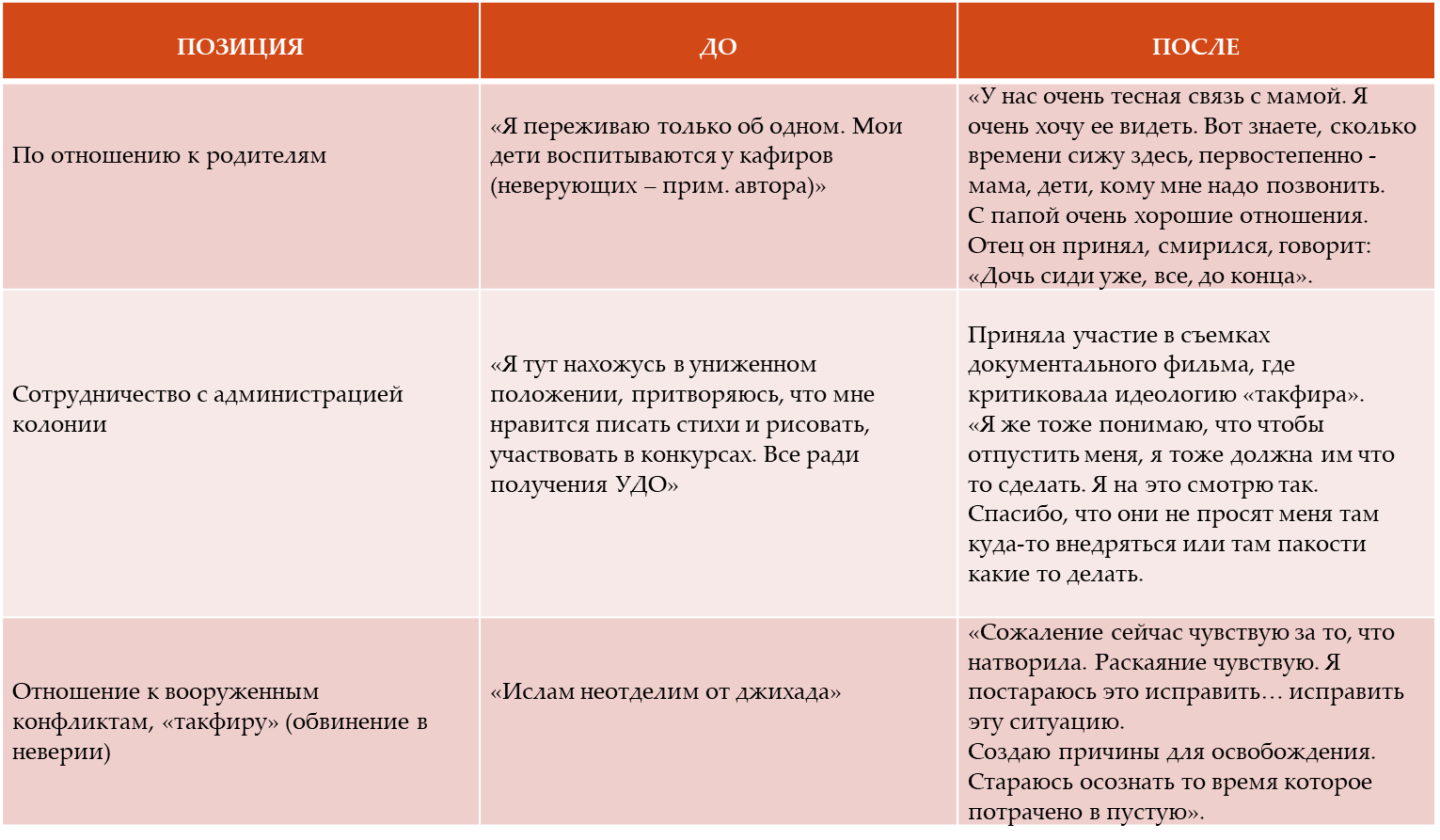 Проект по реформированию мышления в женской колонии, Казахстан
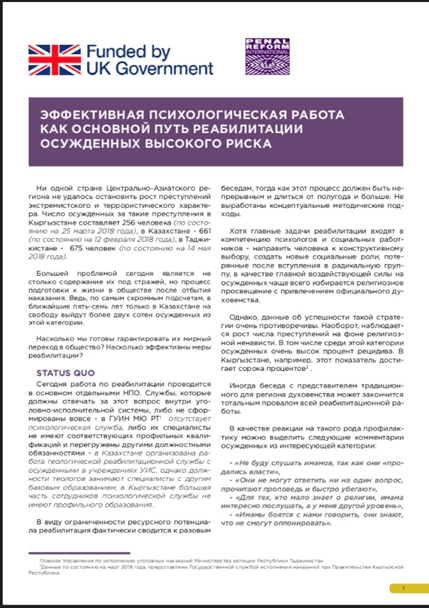 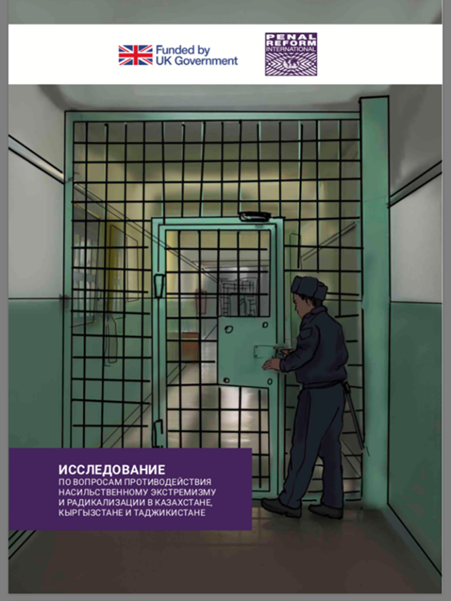 - Исследования по факторам насильственного экстремизма в Центральной Азии и личностному портрету осужденных за преступления экстремистского и террористического характера;
- Хрестоматия в пяти частях по реабилитации лиц, вовлеченных в экстремистские и террористические группы; 
- Система оценки рисков и потребностей при реабилитации репатриантов из зон террористической активности;
- Книги «Исторические аспекты возникновения течений суннитского направления и радикальных групп» и др.
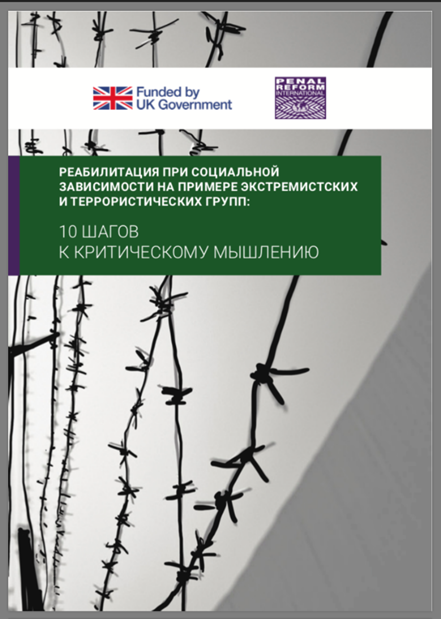 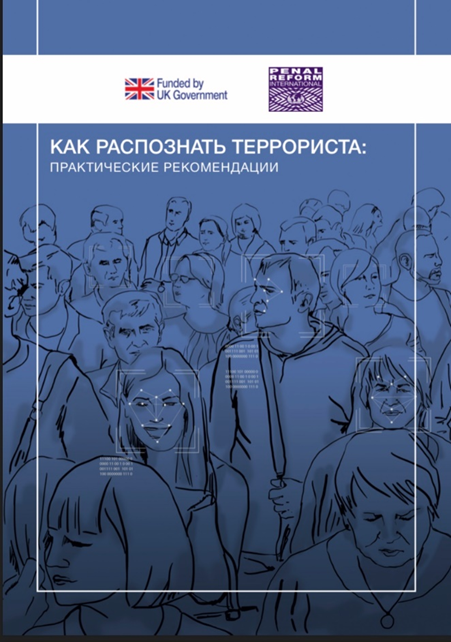 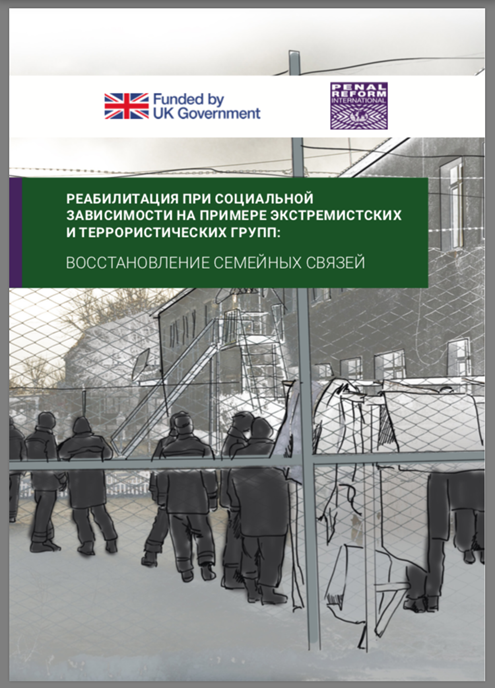 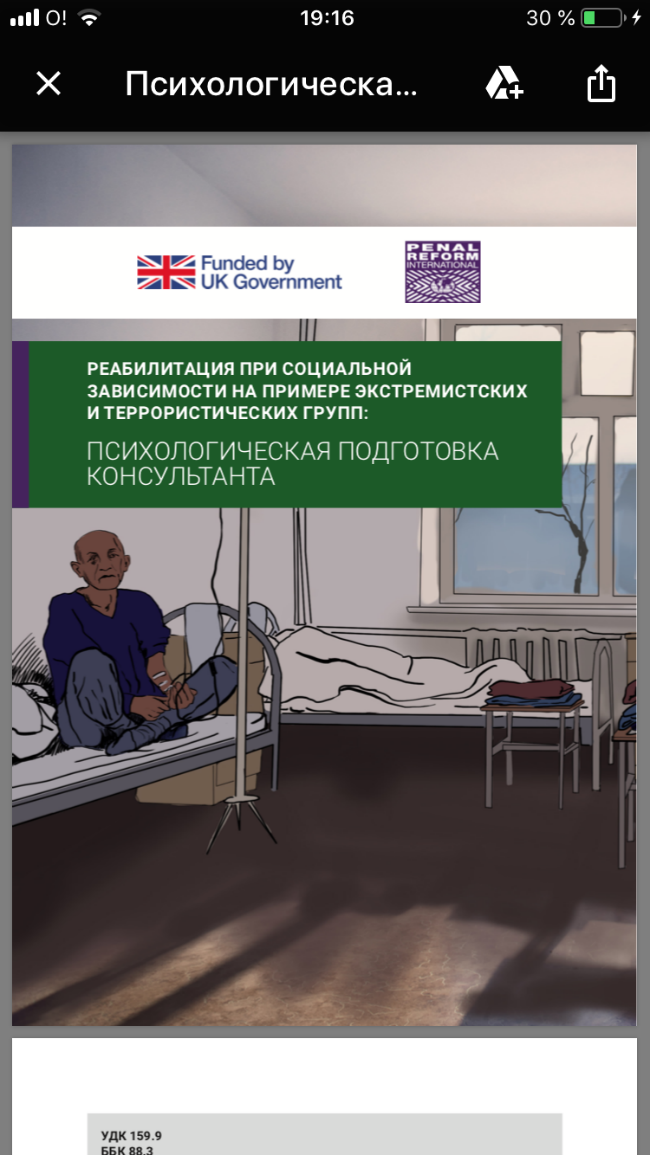 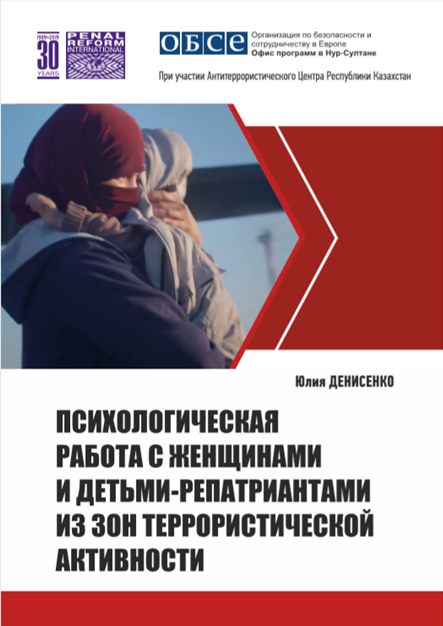 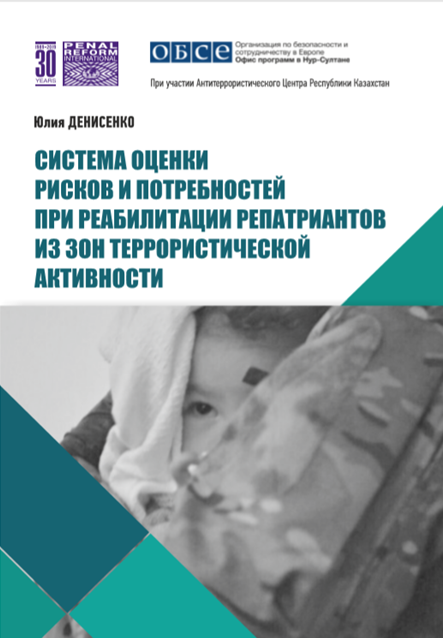 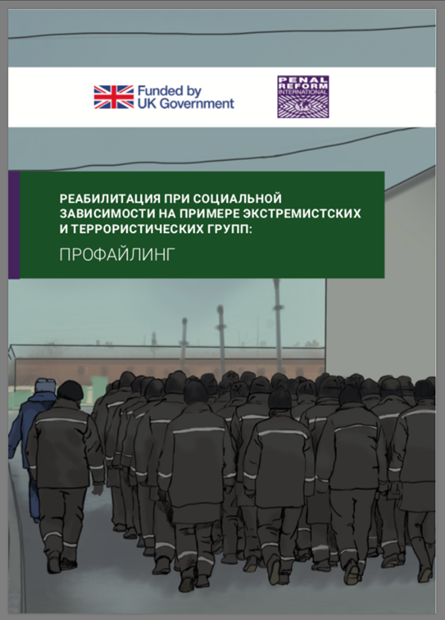 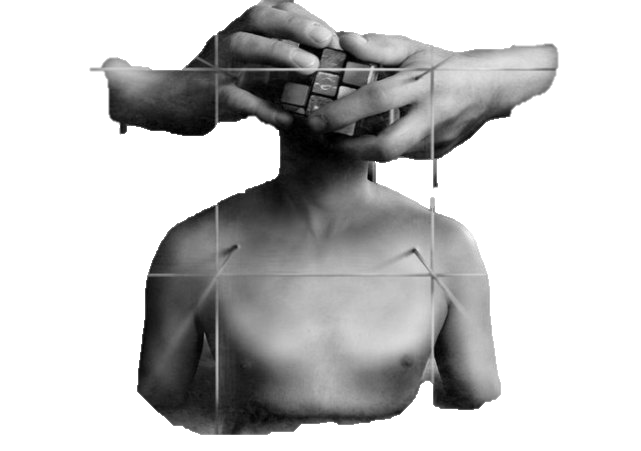 Успех реабилитации напрямую зависит от ПОВЫШЕНИЯ УРОВНЯ развития мыслительной деятельности
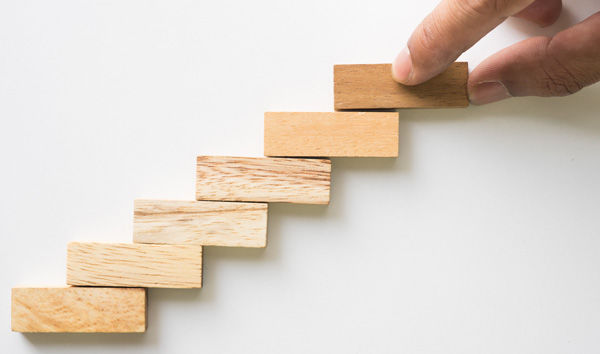 Этапы консультирования
Юридическая консультация
Сбор информации об организации
Медицинская помощь
Сбор информации о «клиенте»
Психо-коррекционная работа
ре-социализация
Коррекция религиозных взглядов
План
Консультация членов семьи
Семейное воздействие
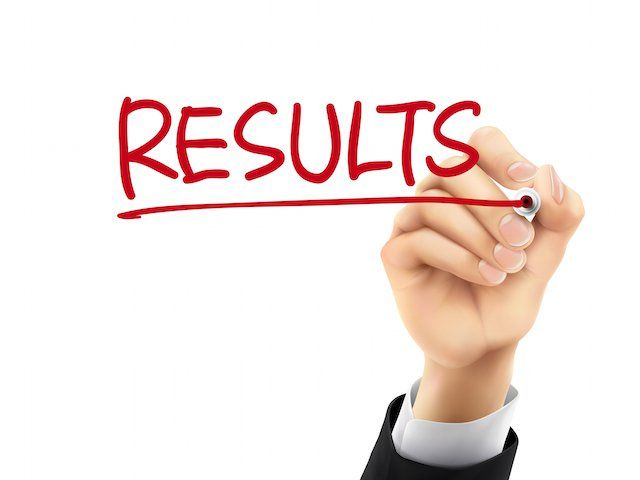 изменение системы жизненных и межличностных отношений, сформированных в культе, деятельный отказ от экстремистских взглядов, возврат в общество (восстановление на работе, учебе, возврат в семью и т.п.).